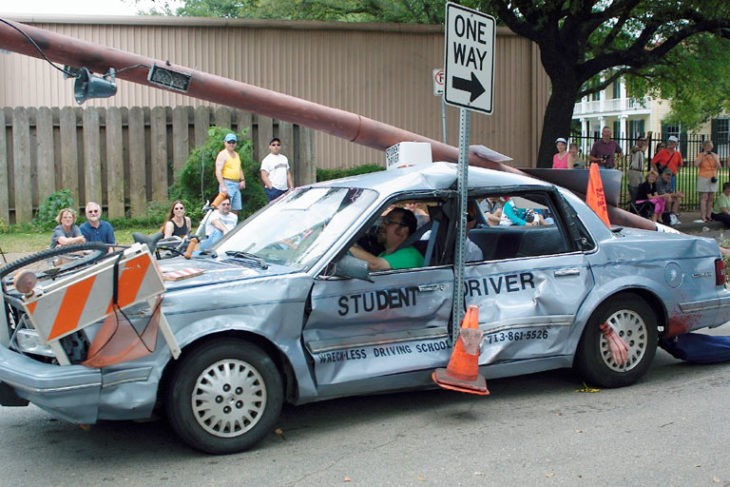 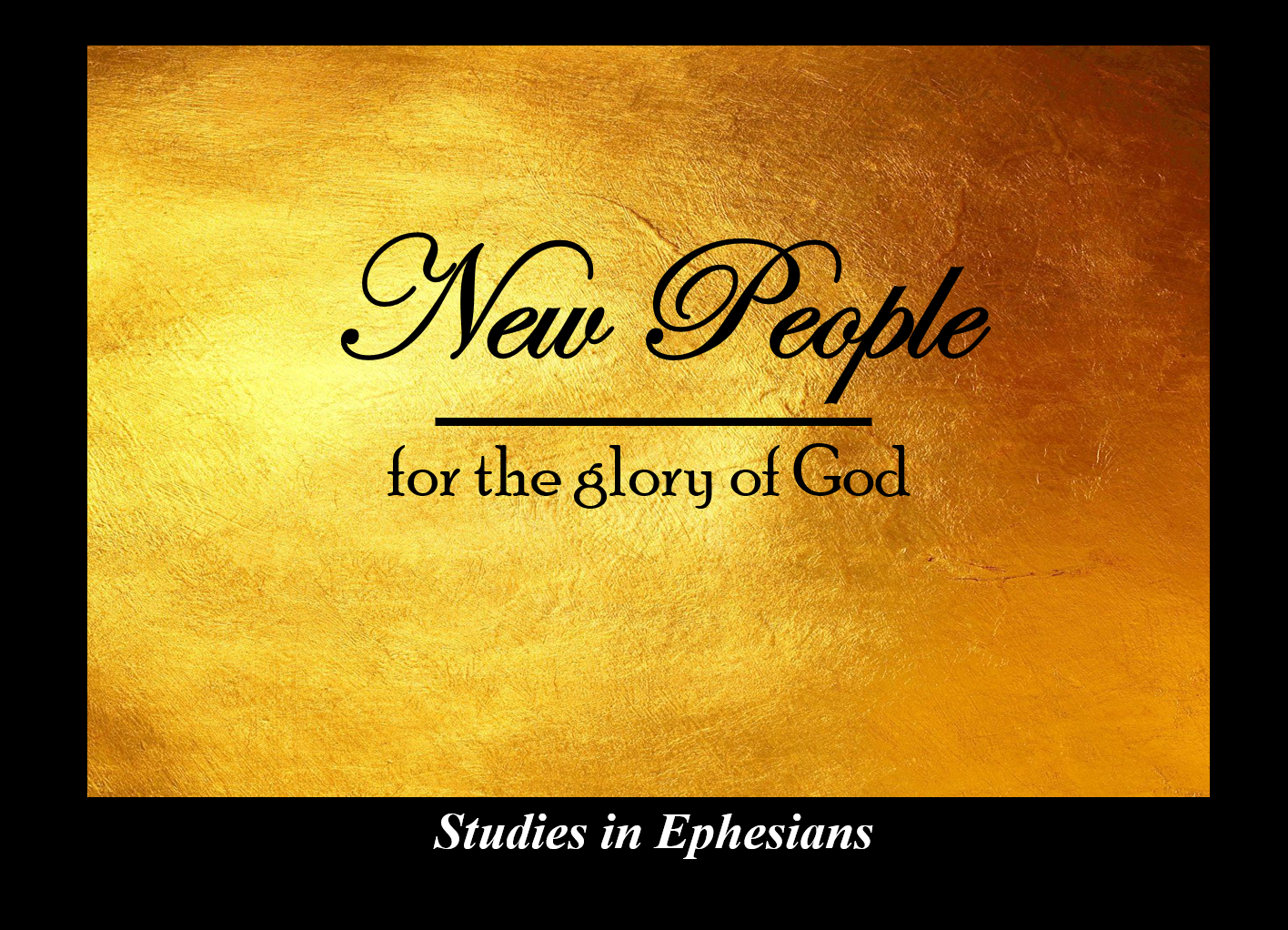 Who am I?
I am a blessed demonstration of God’s power
Who are we?
We are dead people made alive
We are a new body of people in Christ
We are God’s radical plan for His glory
We are an impossible project
How Do We Glorify God as New People?
We Walk in Unity
Ephesians 4:1-6
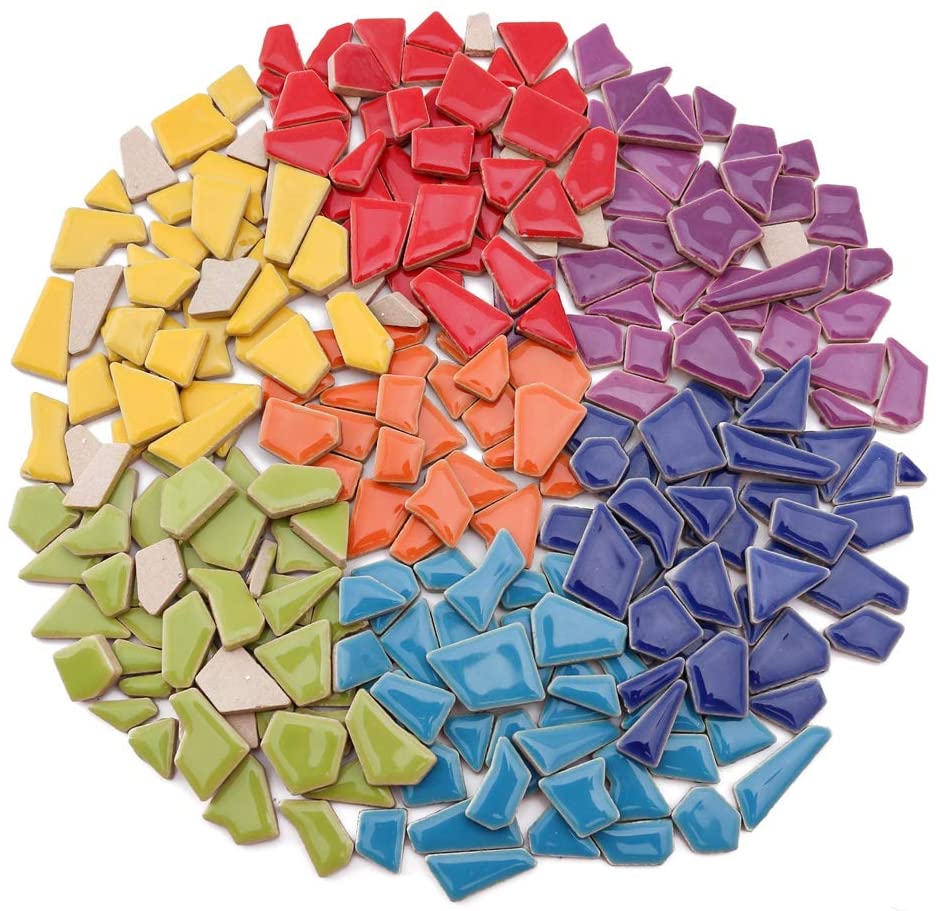 We remind ourselves of our new identity (v. 1)
We work hard to keep the Spirit’s unity (vs. 2-4)
We are to be humble (2a)
We are to be meek (v. 2b)
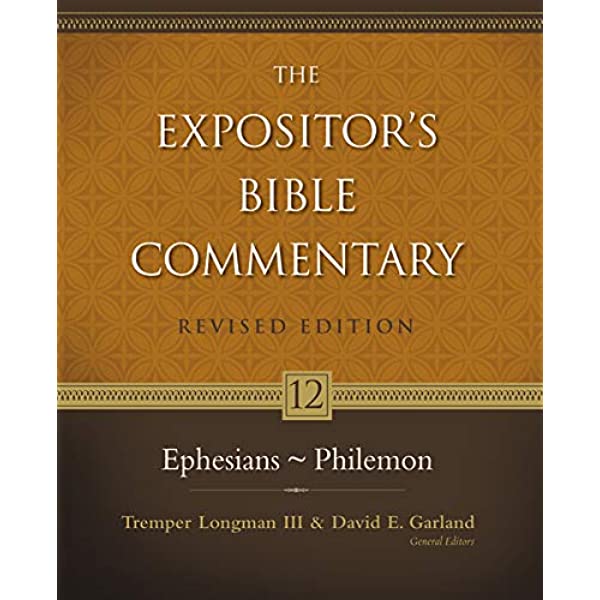 “this quality does not suggest weakness but characterizes the person who does not need to assert or dominate and is not touchy, resentful, or retaliatory.”
William Klein
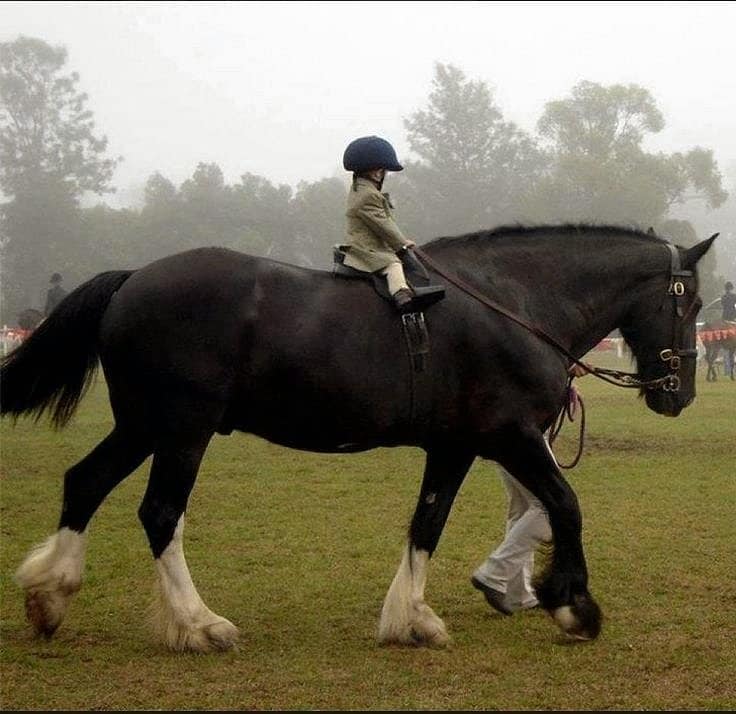 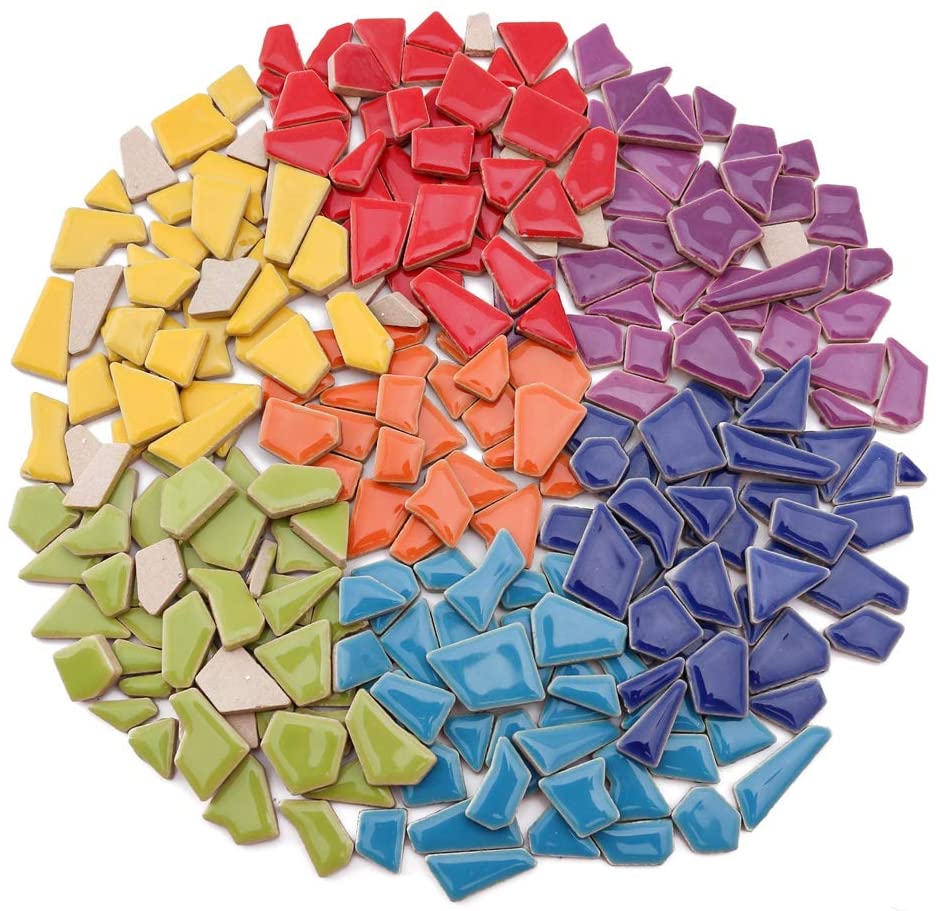 We remind ourselves of our new identity (v. 1)
We work hard to keep the Spirit’s unity (vs. 2-4)
We are to be humble (2a)
We are to be meek (2b)
We are to be patient and endure each other (2c)
We are to be eager for peace (3)
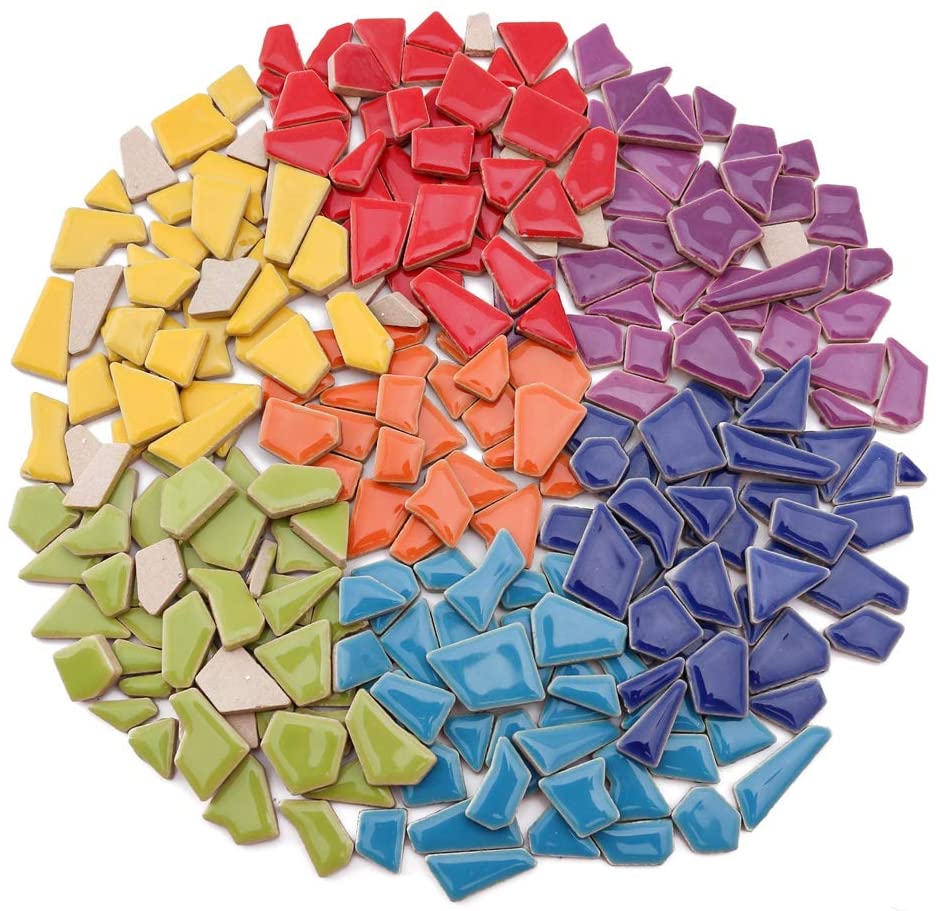 We remind ourselves of our new identity (v. 1)
We work hard to keep the Spirit’s unity (vs. 2-4)
We represent God’s unity (vs. 5-6)